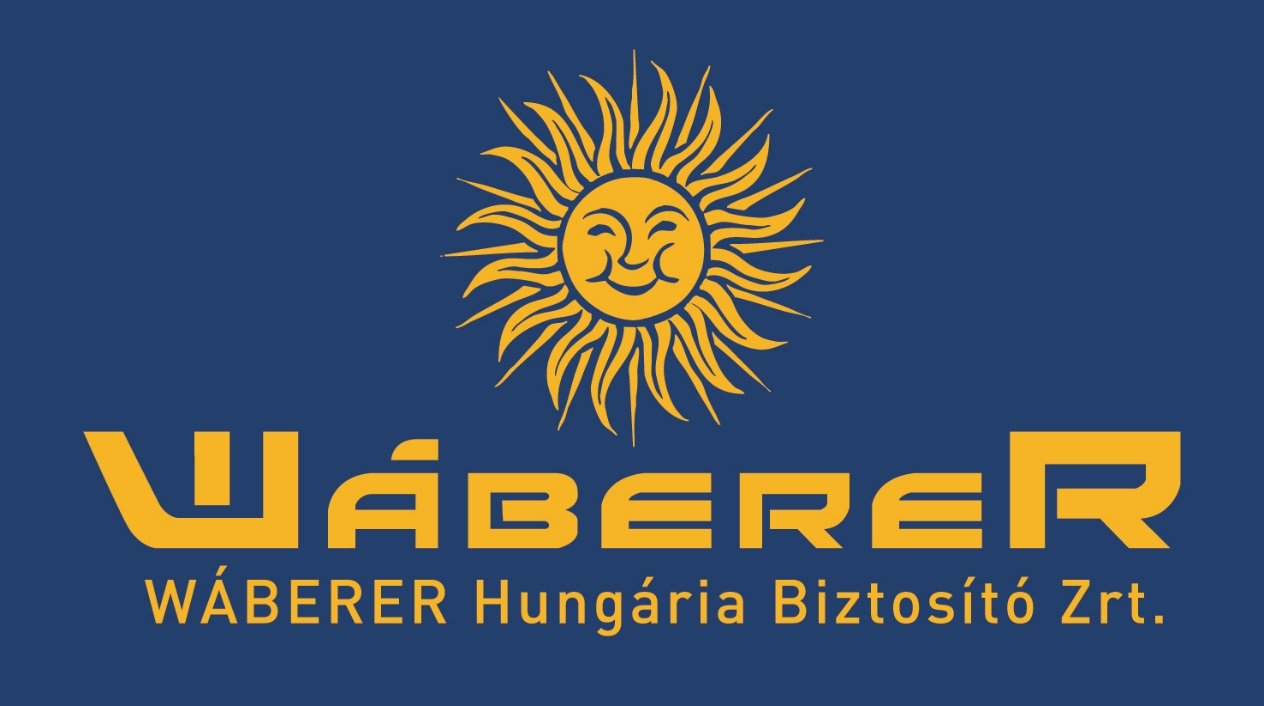 Flotta CASCO
Flotta CASCO kötéshez kapcsolódó folyamatok

Ajánlatkérés, kockázatelbírálás folyamata,
Szemlézés,
Záradékok, kiegészítők,
Gépjármű értékének a Extra kiegészítők meghatározása,
Kárbejelentés,
Kárszemle,
Ajánlatok leadása.
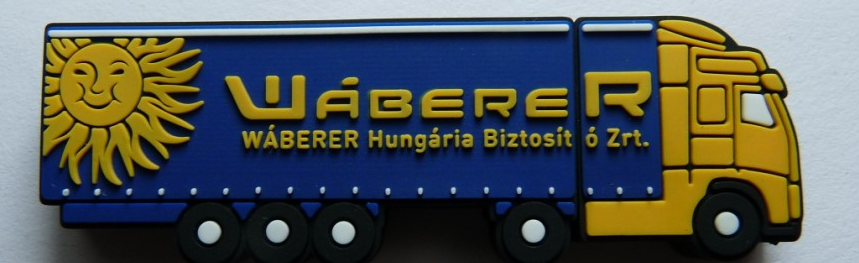 2
Flotta CASCO ajánlatkérés és kockázatelbírálás folyamata

Flotta: 
Nincs min. darabszám, mint a KGFB-nél, akár 1 db gépjárműtől indítható. Ez akkor szükséges, ha arra a járműfajtára lakossági casco nem köthető. (3,5 össztömeg feletti haszonjárművek (pl.: tehergépkocsi, vontató, pótkocsi).

Nem köthető flotta casco: 
lassú jármű, 
munkagép, 
motorkerékpár, 
mezőgazdasági vontató, 
segédmotor-kerékpár, 
quad járműkategóriákra.
3
Flotta CASCO ajánlatkérés és kockázatelbírálás folyamata


Flotta casco ajánlathoz adatközlő kitöltése szükséges. 
( Nyomtatvány az Alkusztámogatótól kérhető vagy a Partner Portálról letölthető!)

Adatközlő beküldése mellé kérünk alkuszi megbízást is!

Biztosító elkészíti az ajánlatot, melyen a kért egyedi feltételek mellett az általunk meghatározott speciális feltételeket is feltüntetjük. (pl.: vagyonvédelmi előírások).

Az ajánlat elfogadása esetén aláírva az alkuszi megbízással és a szemleinformáció (hol, kit, milyen módon) megadásával kell beküldeni.
4
Flotta CASCO ajánlatkérés és kockázatelbírálás folyamata


A szerződési feltétel megegyezik a lakossági casco-nál alkalmazottal.
(Casco biztosítási feltételek, részei: Ügyfél- és Adatkezelési tájékoztató, Hasznos tudnivalók, Általános Kárbiztosítási Feltételek, Casco biztosítás Különös Feltételek (CASCKF)

A kockázatelbírásra az ajánlat beérkezéstől számított 14 nap áll rendelkezésre. 

Ha szemle szükséges, a szemlemegrendeléseket szakértői irodáknak adjuk ki, az ajánlat beérkezését követően.

Abban az esetben, ha csak 1 db kulcs van, vagy nincs meg a megfelelő védelem az ajánlatot (C2-es) záradékkal, ha a szemle nem készül el időben (pl. külföldön van a gépjármű) az ajánlatot (C3-as) záradékkal kötvényesítjük.
5
Szemlézés

Nem szükséges szakértői szemle:
Új forgalomba helyezésű jármű (kötés éve = gyártás éve) ,
Igazolt casco előzményszerződéssel rendelkező jármű, ha az előzményt is a szerződő kötötte. 
   
Minden más esetben szakértői szemlét rendelünk.
A kárfelvételek elvégzésében is közreműködő országos lefedettséggel rendelkező szakértői irodák végzik a szemlét.

A szemléhez a gépjármű felett diszponáló személy adatait és elérhetőségét kérjük: 
nevét és 
telefonszámát
6
Flotta casco Záradékok (1)

Területi hatály módosítása:
 
C07. sz. záradék:  
„A Különös Feltételek területi hatályra vonatkozó fejezetével ellentétben a biztosítási védelem nem terjed ki a volt Szovjetunió utódállamaira.”
 
C08. sz. záradék: 
„A Különös Feltételek területi hatályra vonatkozó fejezetével ellentétben a biztosítási védelem csak Magyarország területére terjed ki.” 
 
C15. sz. záradék 
 „A Különös Feltételek területi hatályra vonatkozó fejezetével ellentétben a biztosítási védelem kiterjed a volt Szovjetunió utódállamaira.”
7
Flotta casco Záradékok (2)

Munkavégzés záradéka
 
C16. sz. záradék  
Biztosító fedezetet nyújt azokra a saját gépjárműben keletkezett, törés- és elemikár biztosítási eseményből eredő károkat;
amelyek különleges gépjárműben – például daruval felszerelt gépjármű, markológép stb. – annak munkavégzése közben vagy közlekedésre való előkészítés során következnek be, vagy
a gépjármű rakodása közben, a rakodás következtében keletkezett károkra.”
8
Flotta casco Kiegészítő biztosítások

Kérhető kiegészítő biztosítások:
 
Rendszám, forgalmi engedély pótlása, 
Hibás tankolás,
Kölcsöngépjármű költségtérítés (csak szgk és kis tgk, esetén)

Ajánlatkérés során külön kérés alapján egyedileg adunk rá ajánlatot.
9
Flotta kárköltség emelt összegű kifizetése

„A biztosító a Különös Feltételeinek VII. fejezet 5. pontjától eltérően a biztosító önrész levonása nélkül megtéríti a gépjármű – biztosítási esemény következtében indokoltan felmerült- szállítási, tárolási, őrzési költségek számlával igazolt összegét, káreseményenként 250.000 Ft összegig.”  


„A biztosító a Különös Feltételeinek VII. fejezet 5. pontjától eltérően a biztosító önrész levonása nélkül megtéríti a gépjármű – biztosítási esemény következtében indokoltan felmerült- szállítási, tárolási, őrzési költségek számlával igazolt összegét, káreseményenként 400.000 Ft összegig.”  

Egyedi igények esetén, van még lehetőség a B.Ö. emelésére!
10
Gépjármű érték meghatározása:

A flottába tartozó gépjárművek biztosítási díját a flotta jellemzői alapján a biztosító egyedi kockázatelbírálás keretében állapítja meg.

A díjszámítás alapja a járművek új, illetve egykori új értéke.

A biztosító fenntartja a jogot arra, hogy a díjszámításhoz a szerződő által megadott gépjármű értékektől eltérő értékeket alkalmazzon.

Extratartozékok:
Haszongépjárművek esetében kérjük a jármű felépítményének (pl.: hűtős, zárt dobozos, ponyvás stb.) minél pontosabb megadását.  

Az extratartozék lista részletes megadása járművenként nem szükséges, elegendő az extrák összértékét a gépjármű értékéhez hozzáadni, ideértve az elektroakusztika értékét is.
11
Kárbejelentés:

Wáberer honlapján
E-mail: kar@wabererbiztosito.hu

Telefon: (+36-1) 6666-200

Fax: (+36-1) 6666-403

személyesen: 

H-1211 Budapest, Szállító utca 4. 

WÁBERER Biztosító app alkalmazásával okostelefonon
12
Kárfelvétel:

A kárfelvétel történhet gépkocsi javítóknál, szerződött javítóinknál (kárfelvételi jog), melyek listája a honlapunkon megtalálható, vagy ügyfél által megadott előre egyeztetett időpontban. 

A hatékonyabb és rugalmasabb kárfelvétel érdekében a kárbejelentéskor már meg kell adni a kárfelvétel helyét. 

Munkanapokon 14 óráig bejelentett károk esetében még aznap a szerződött szakértői irodáink részére megküldésre kerül a káranyag, akik maximum kettő munkanapon belül felveszi a kapcsolatot. 
		Autotal, Claim Controll, Dekra.
13
Üvegkár rendezésének folyamata:

A kárrendezési folyamat megegyezik a töréskár folyamatával. Amennyiben szerződött partnerünket, vagy általa meghatalmazott javítót  keresik fel akkor nincs semmi dolga az ügyfélnek. 

Sérült ablaküvegének javítása estén, az Audatex rendszerrel készített kalkulációban meghatározott anyagköltség 50%-át nem haladja meg a szélvédő javítás (munkadíj), akkor a kárból önrész levonása nem történik. Gyakorlatilag önrész nélkül térít a biztosító.
14
SZERZŐDŐTT JAVÍTÓ PARTNEREINK:

https://www.wabererbiztosito.hu/szerzodott_javitok_uj.aspx 
Fel van tüntetve az is, hogy ki milyen jogosultsággal rendelkezik.
(önálló kárfelvételi jogosultság, önálló üvegkár stb.)
15
Ajánlat leadás folyamata:

Ajánlatok és alkuszi megbízások beküldése:

8 NAPON BELÜL KÜLDJÉTEK MEG! Beküldhető e-mailben az 

Alkusztámogatók e-mail címére.
16
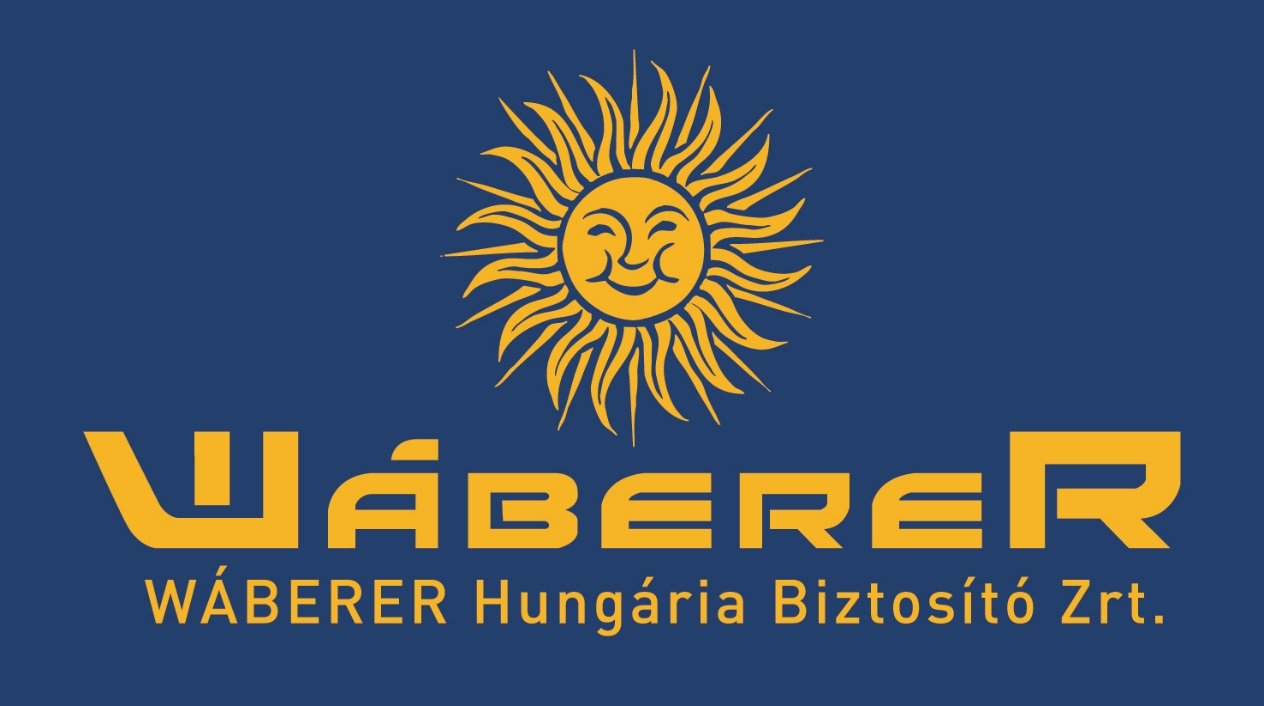 Köszönjük!